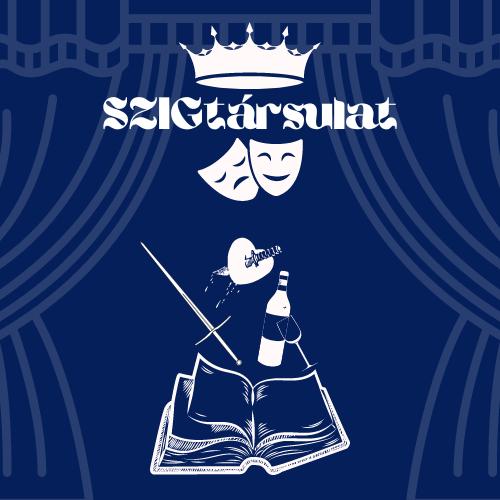 LETÖLTÉSI LINK
Tisztelt Zsűri!
Az 1. forduló 3. feladatára készített PPT, olyan nagyméretű lett, hogy feltölteni nem tudtuk, így egy elérési linket csatolunk. 

Kérjük Önöket, hogy munkánkat az értékeléshez letölteni szíveskedjenek! (A letöltés, a link böngészőbe másolásával indul el több lépésben.)
https://docs.google.com/presentation/d/1G0U3ySy9AHNZKCl_OtGwyno8kp6Am2I5/edit?usp=drive_link&ouid=104316949247116161891&rtpof=true&sd=true

Köszönettel: SZIGtársulat